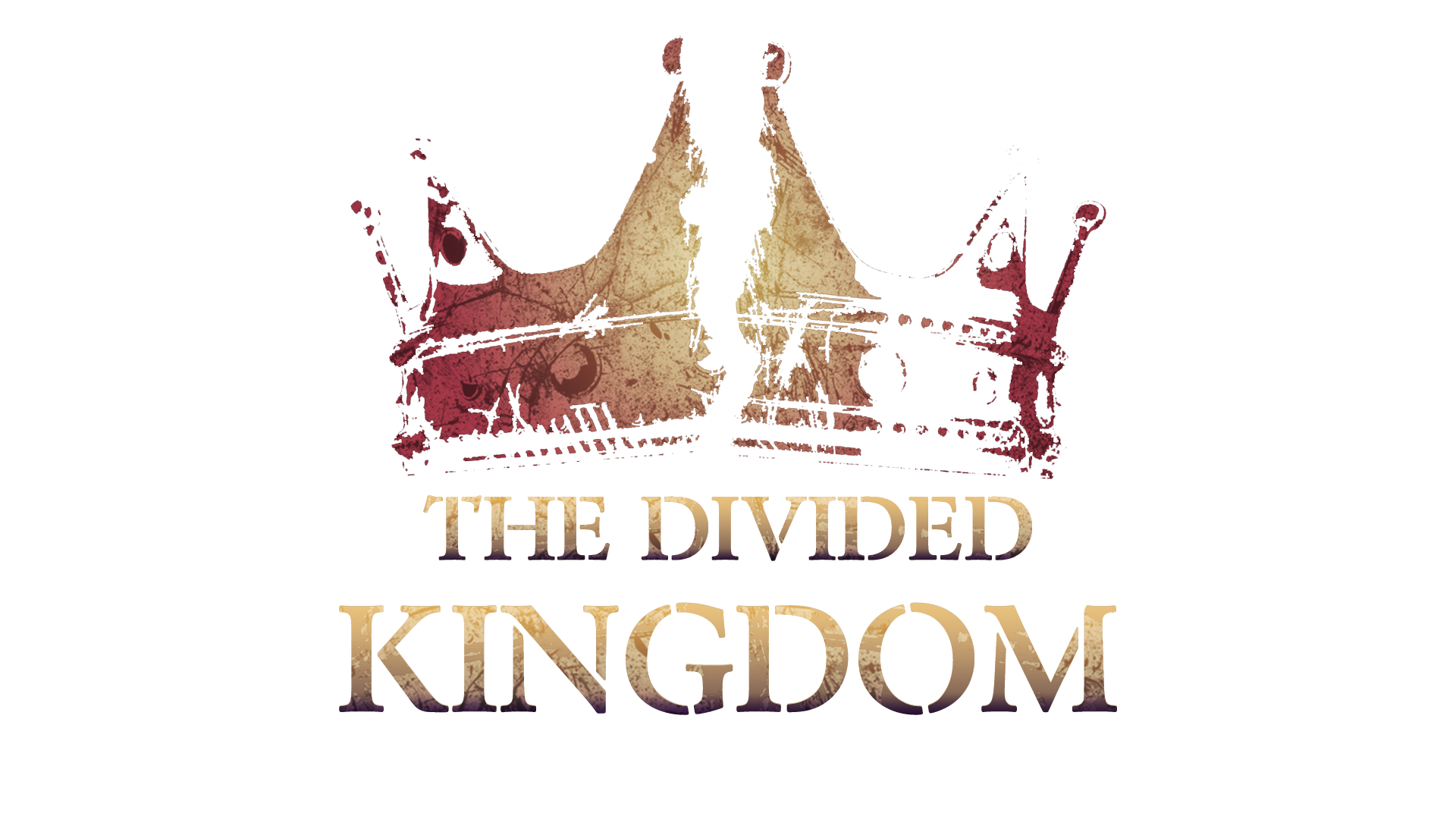 download lessons at
 www.builtbyhim.com
“He did evil in the sight of the Lord and walked in the way of his father and in the way of his mother and in the way of Jeroboam the son of Nebat, who caused Israel to sin.” 
(1 Kings 22:52, NASB95)
“He walked in the way of the kings of Israel, just as the house of Ahab did (for Ahab’s daughter was his wife), and he did evil in the sight of the Lord.” 
(2 Chronicles 21:6, NASB95)
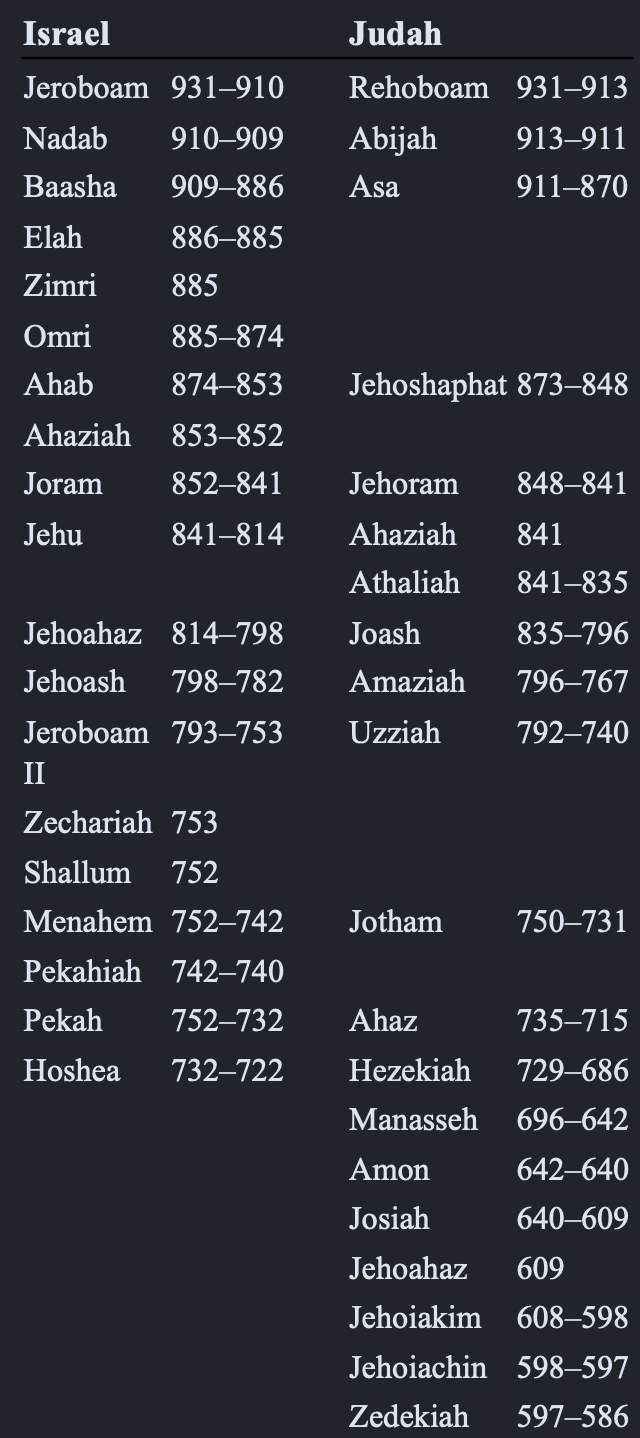 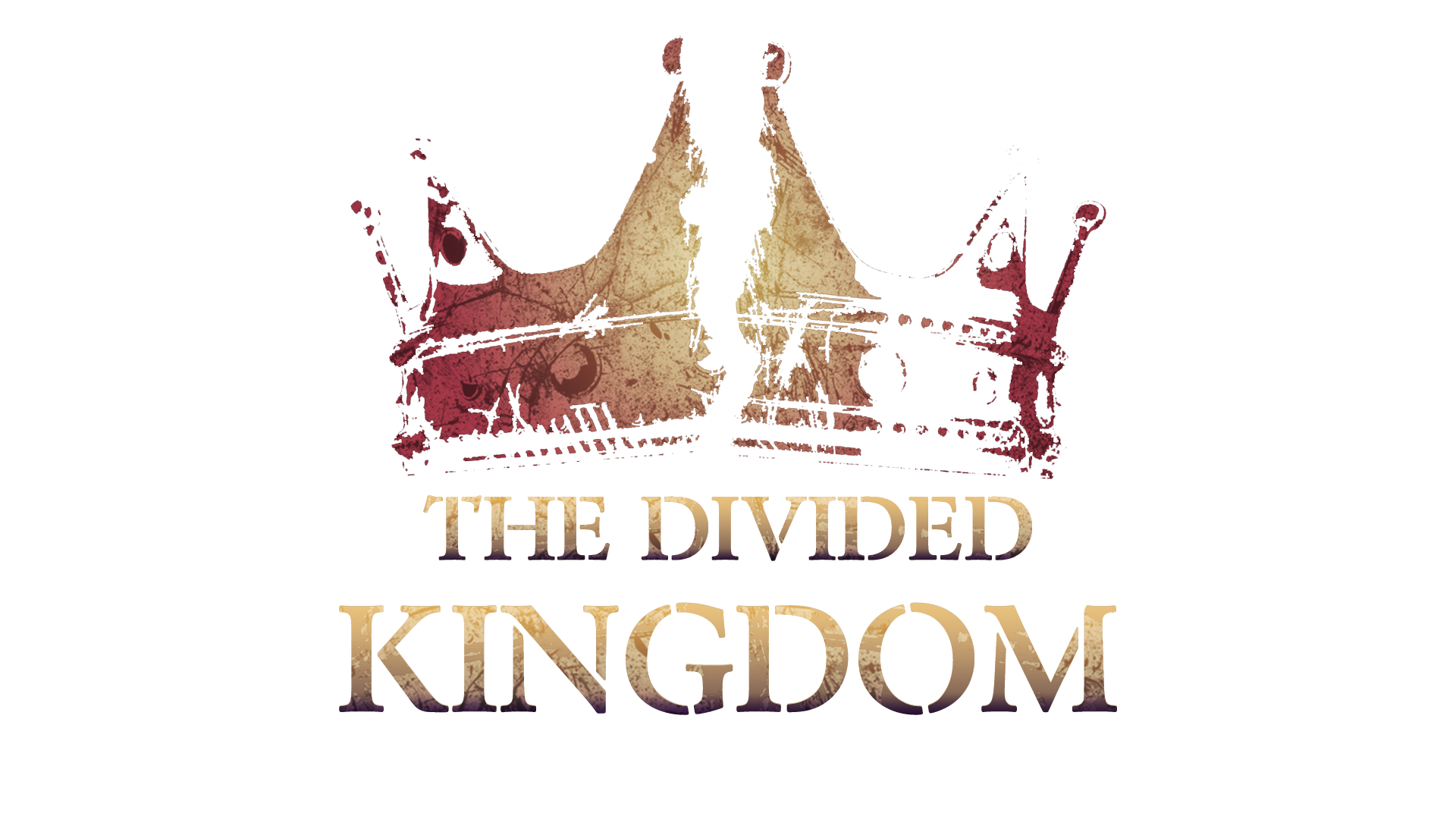 Ahab’s legacy
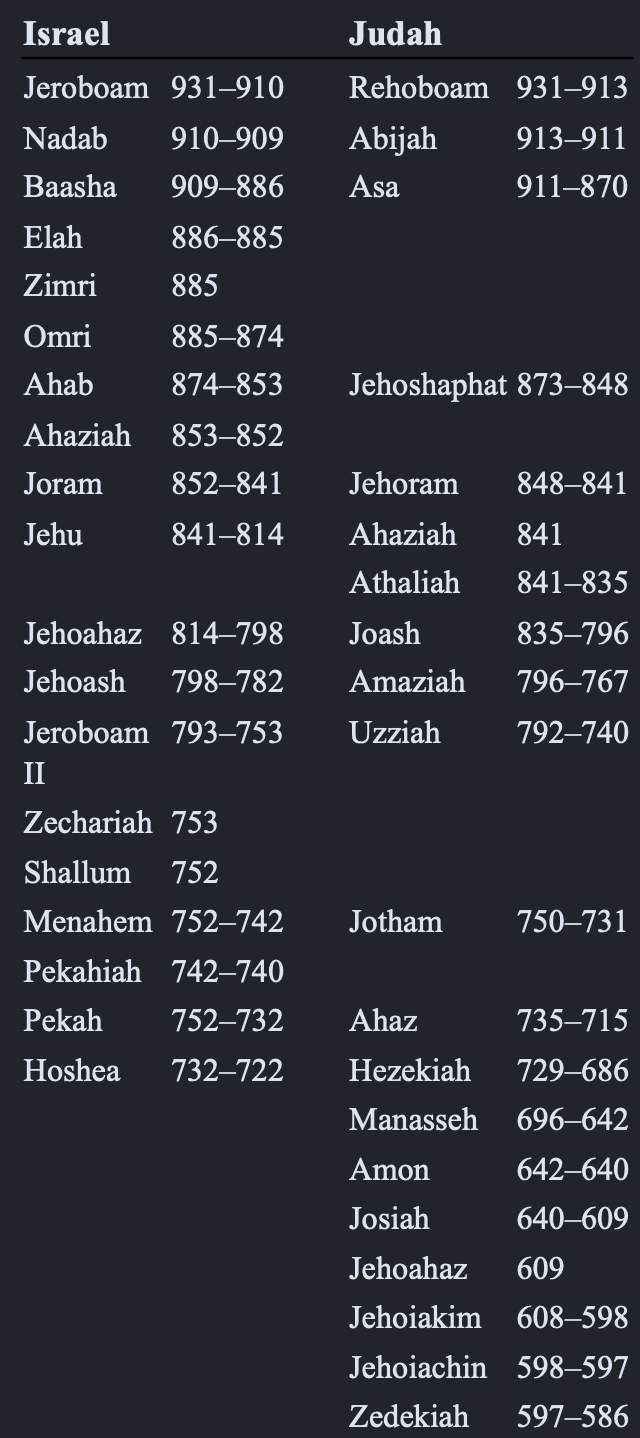 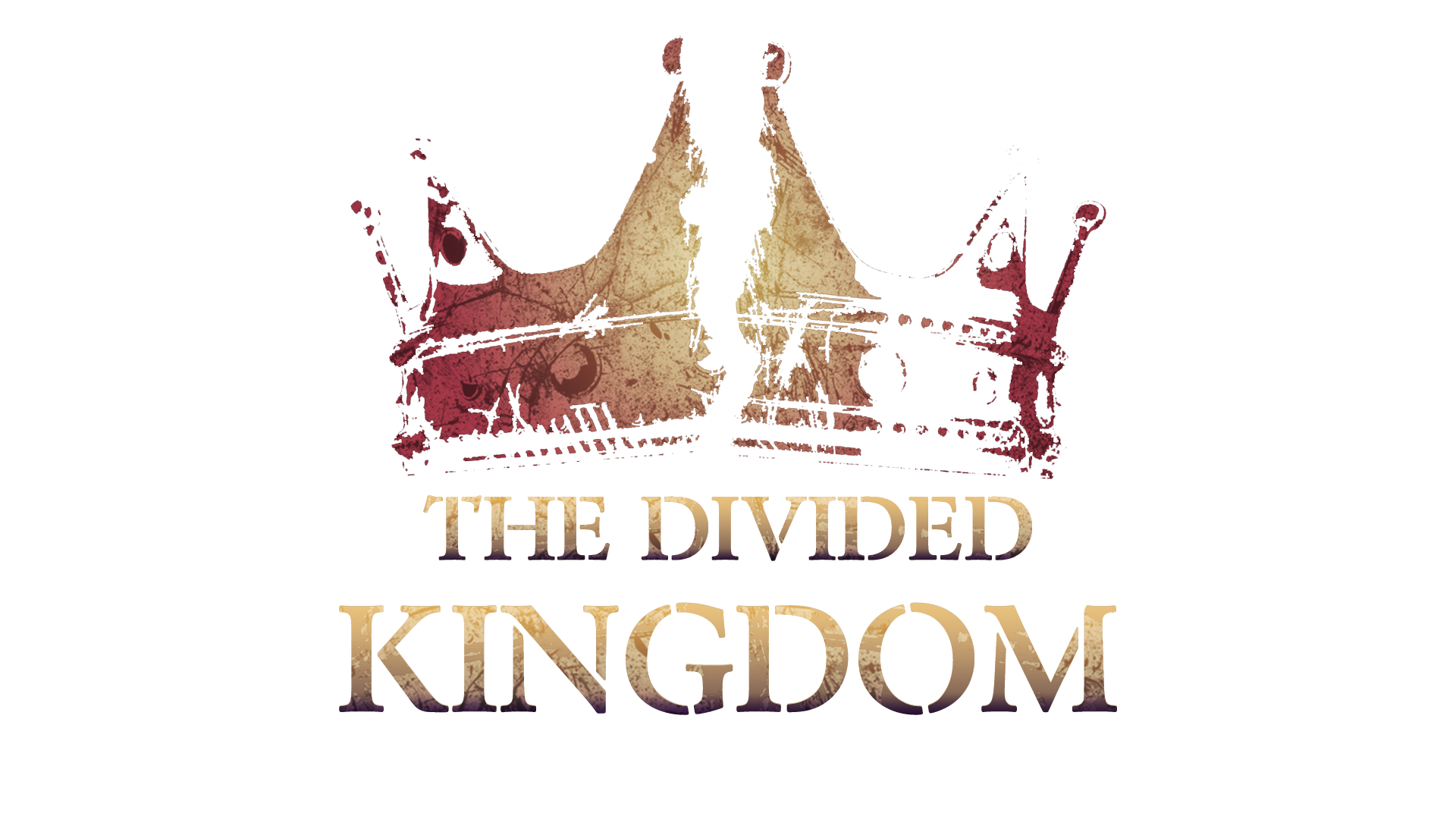 Ahab’s legacy in Israel
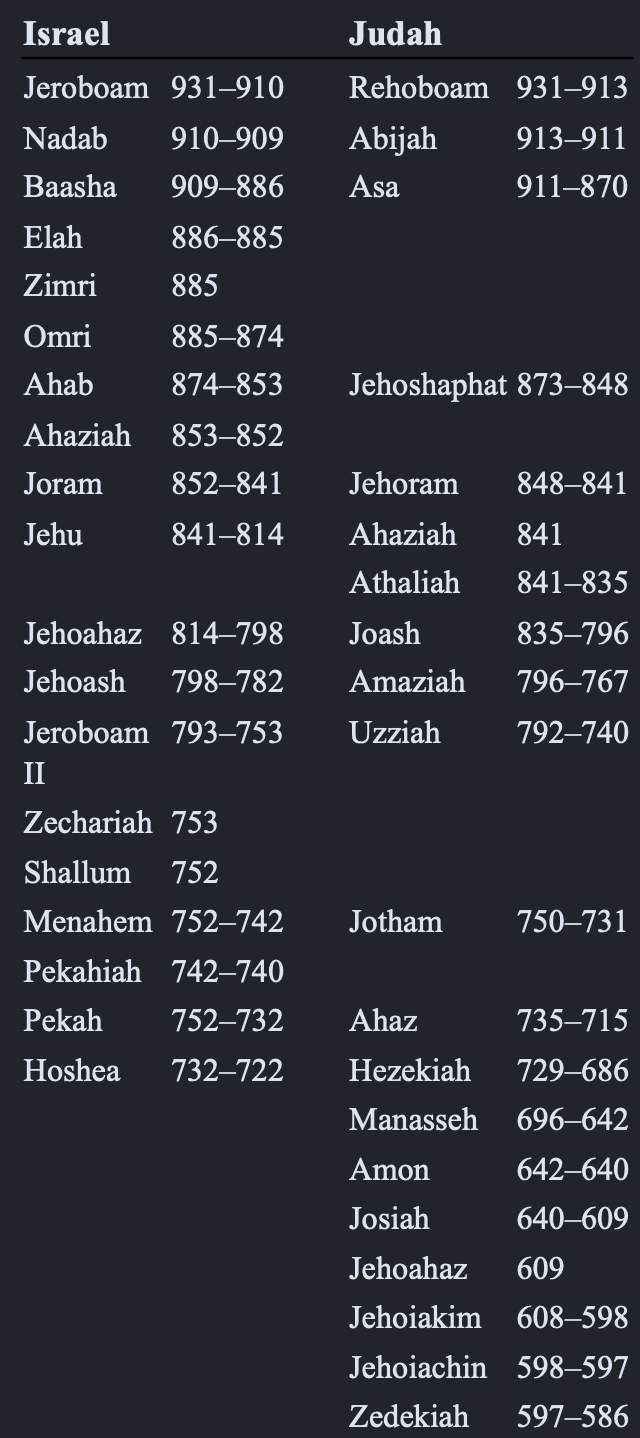 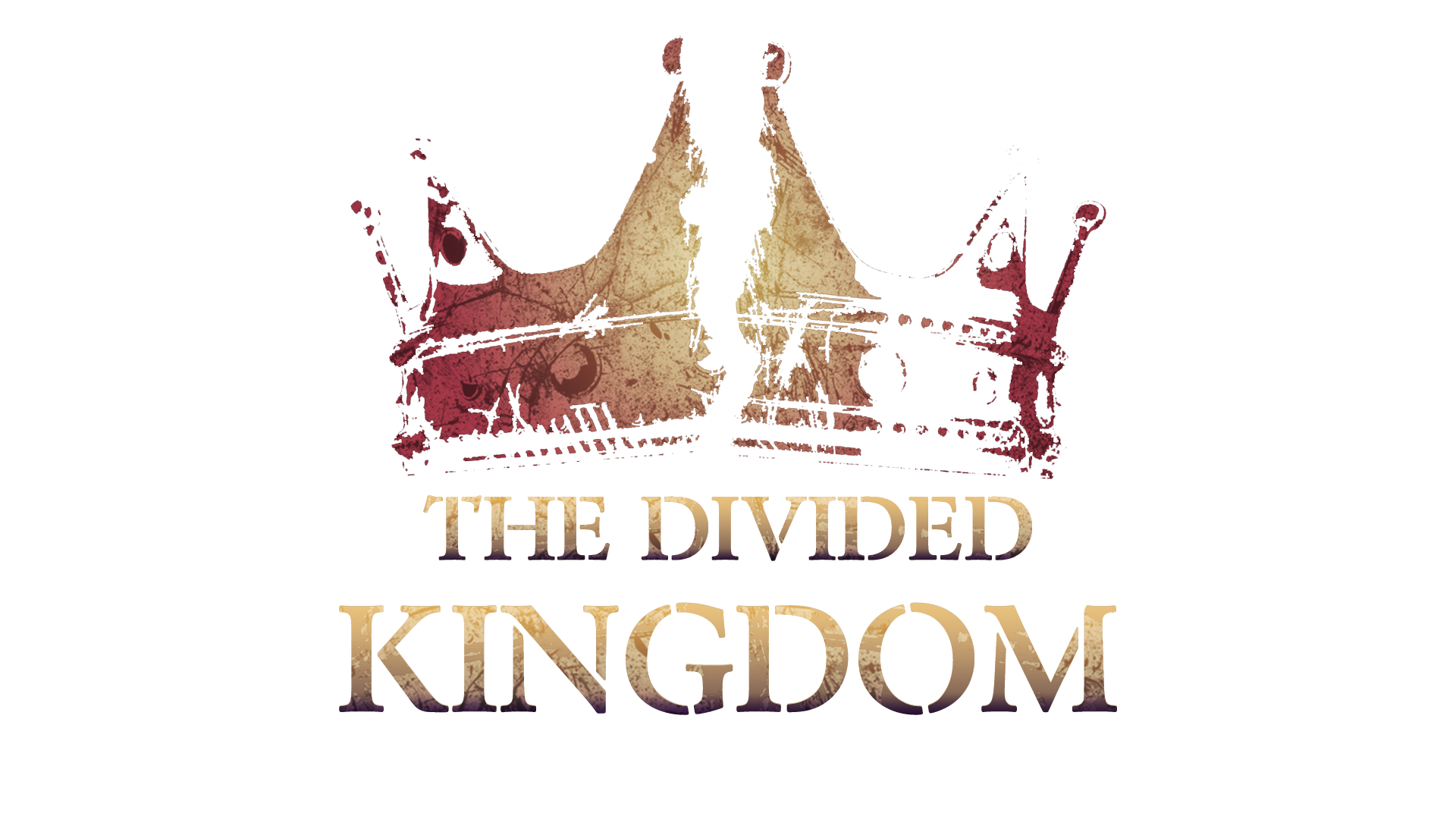 Ahab’s legacy in Israel
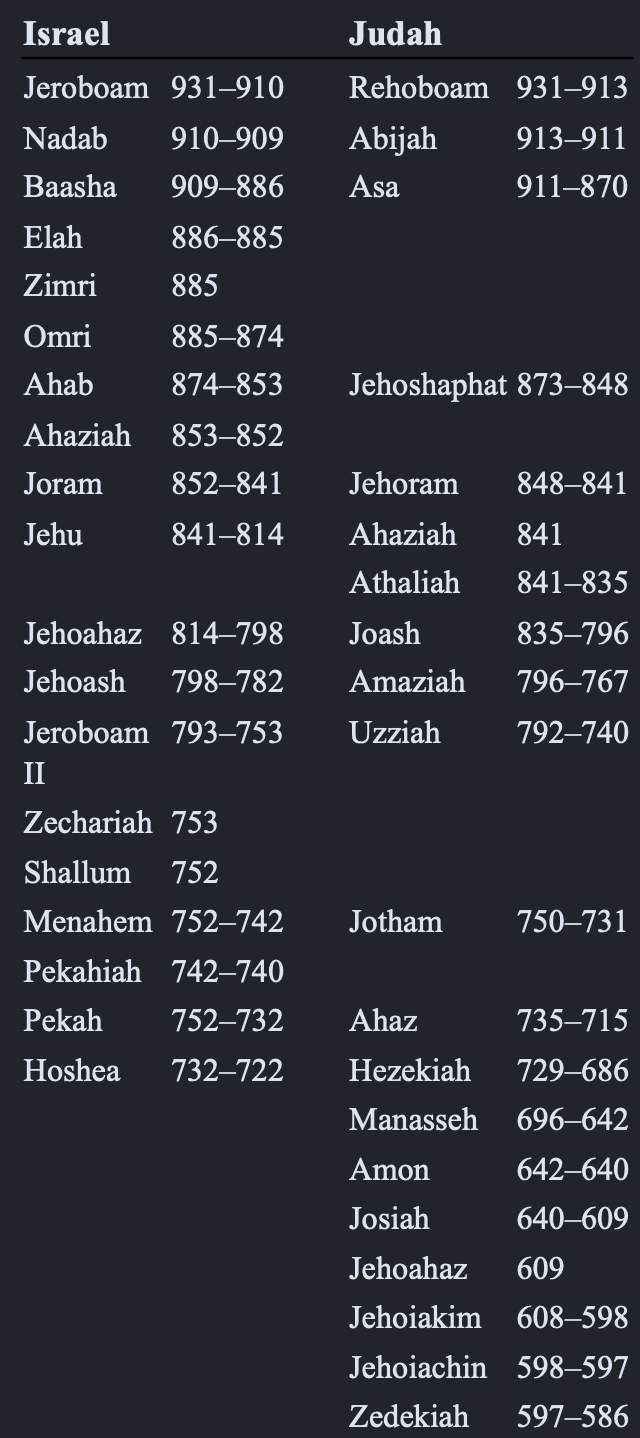 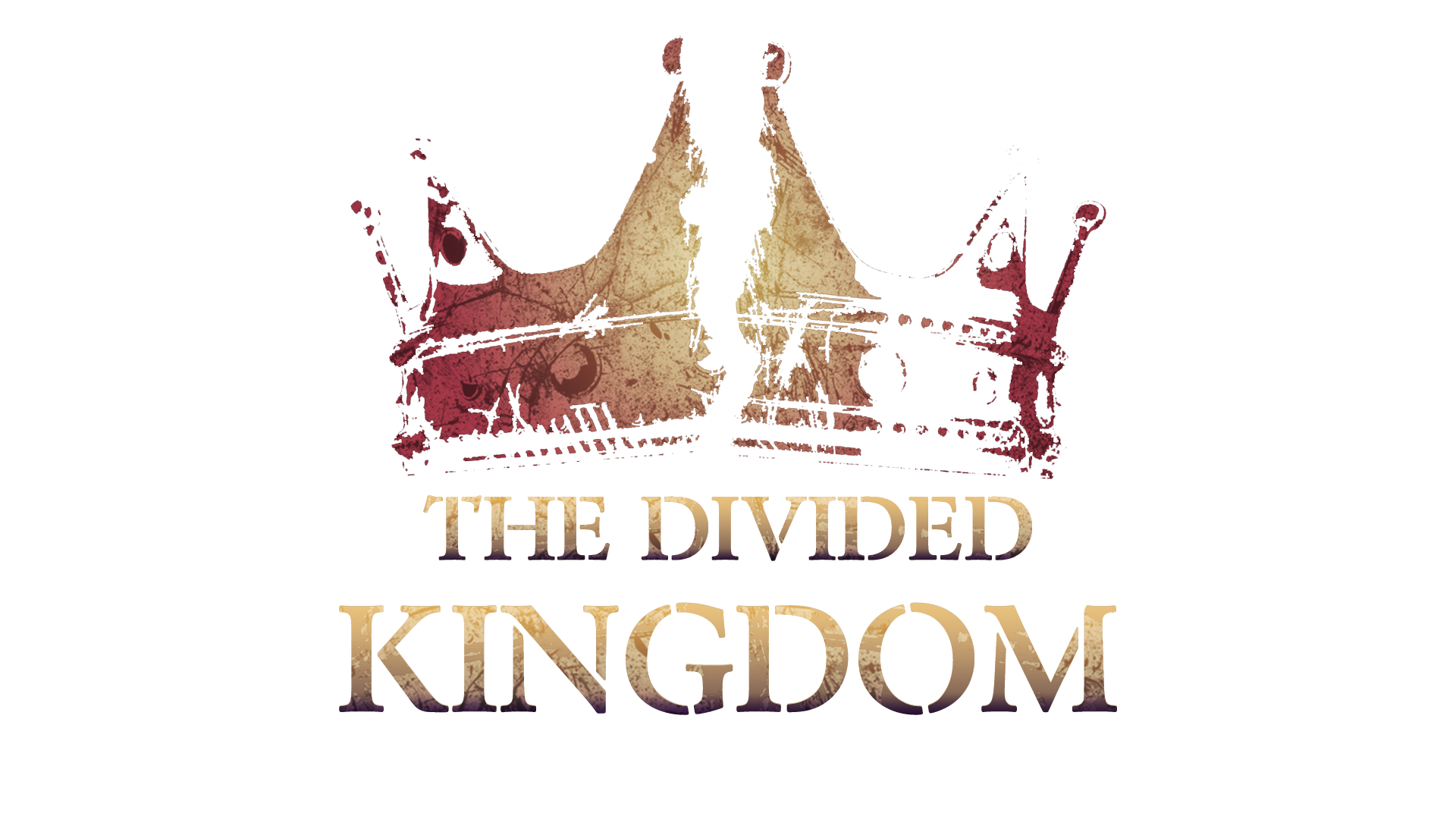 Ahab’s legacy in Judah
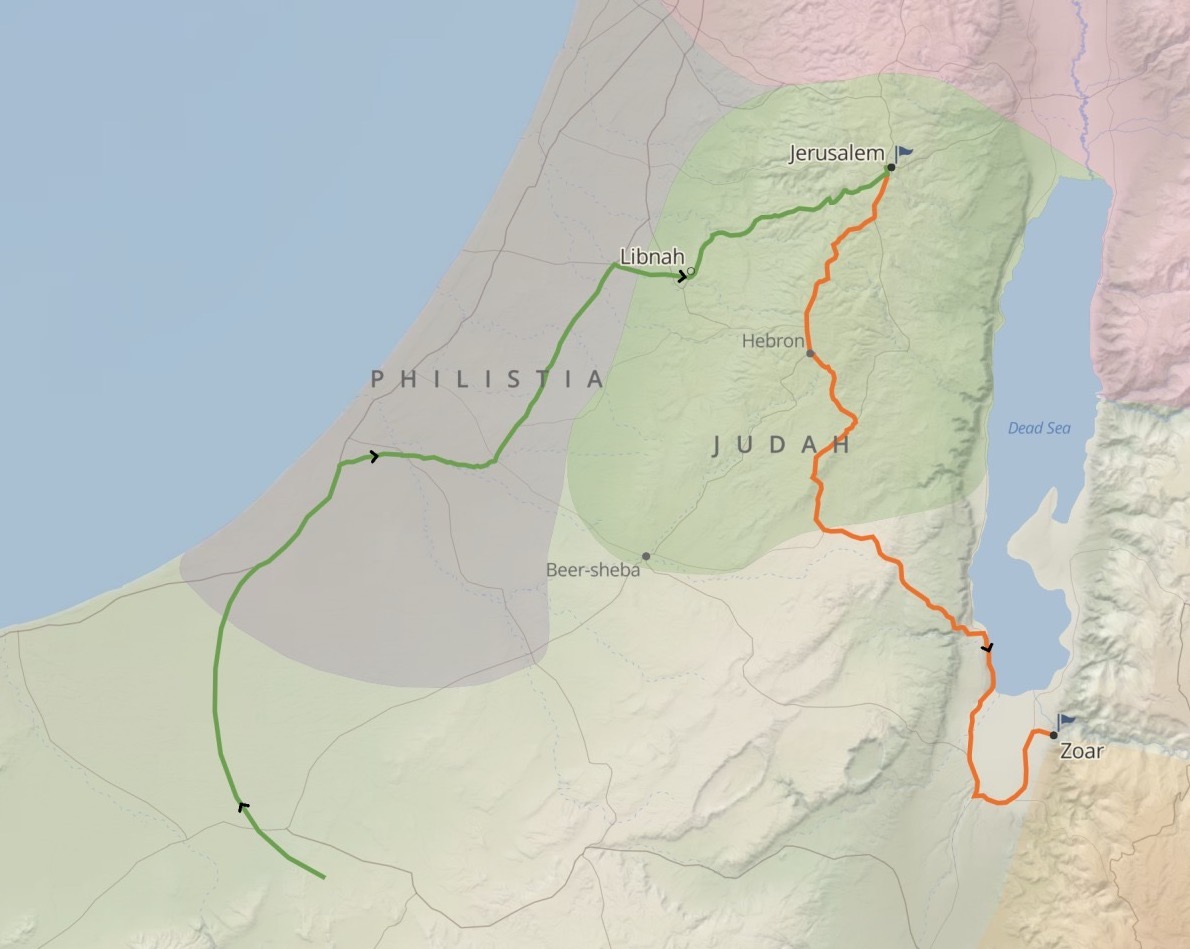 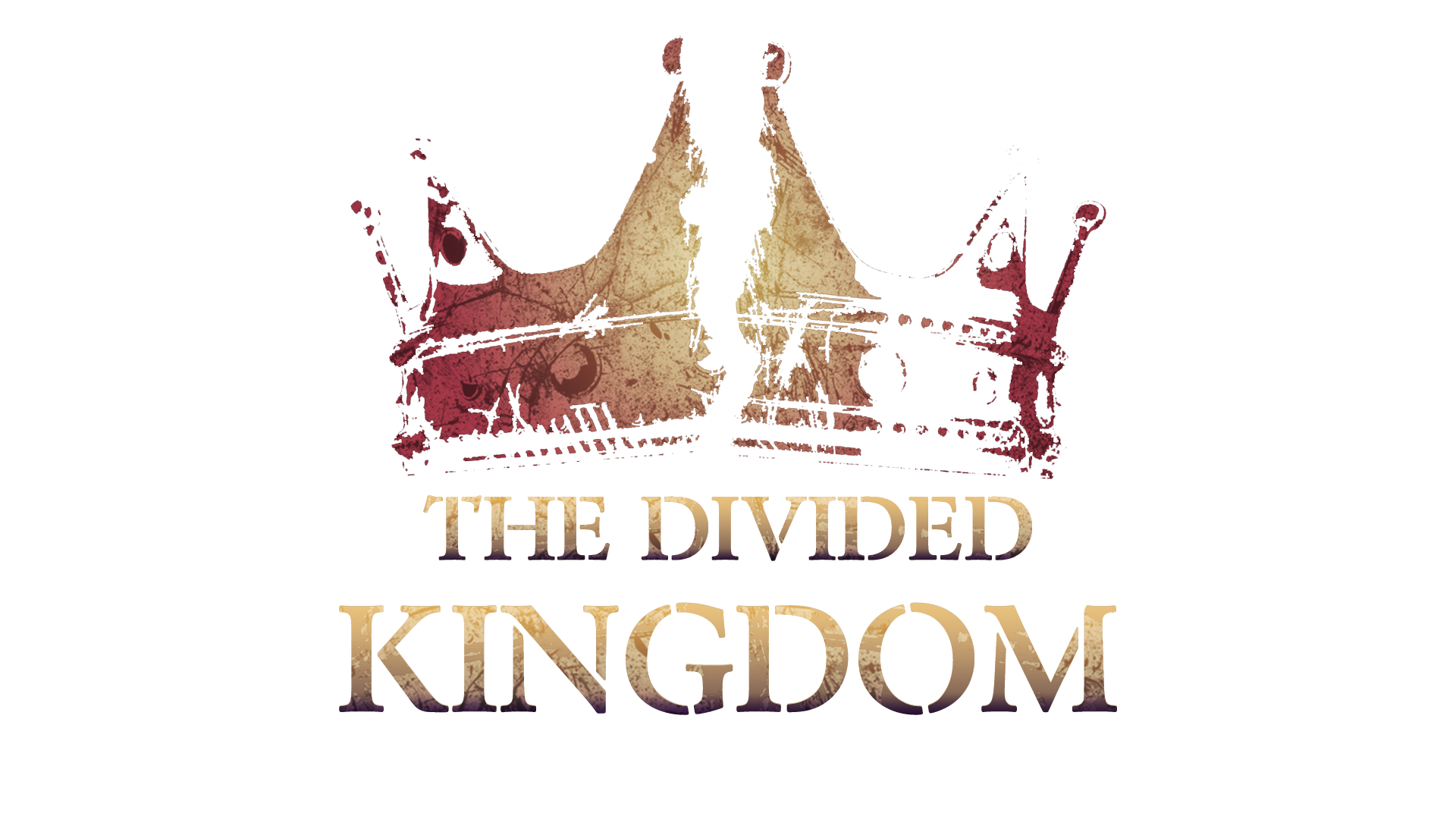 Ahab’s legacy in Judah
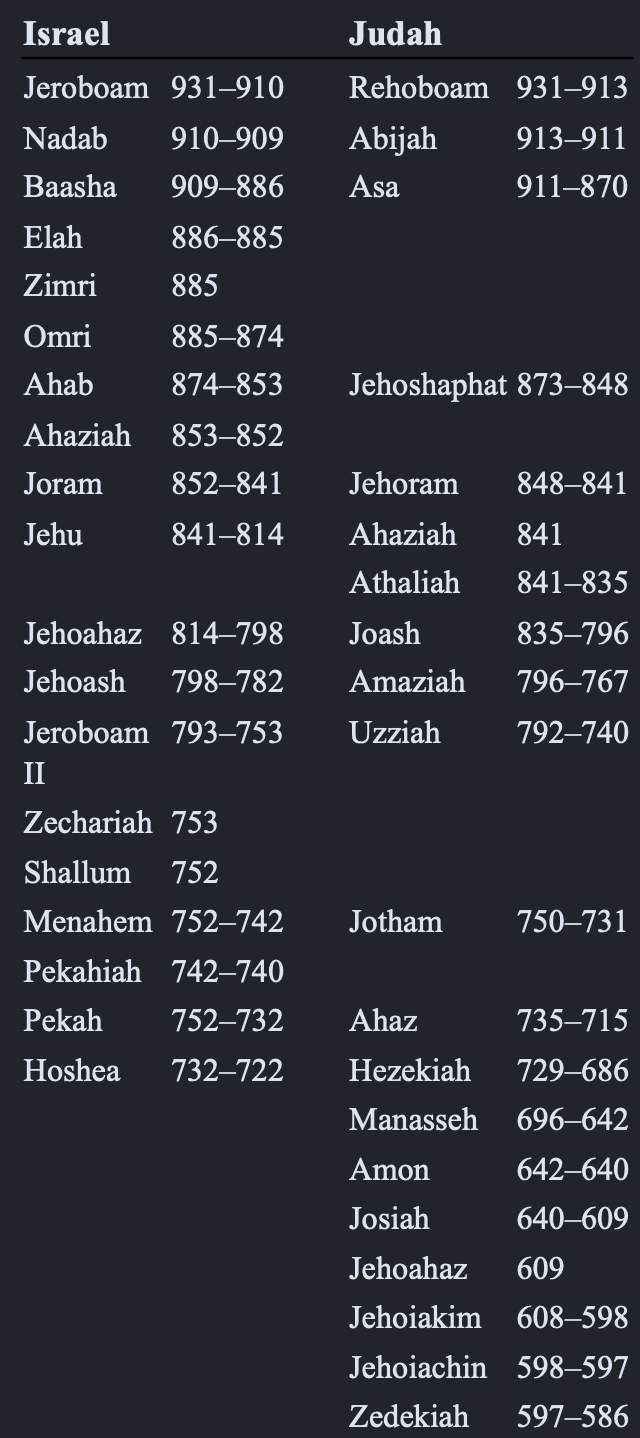 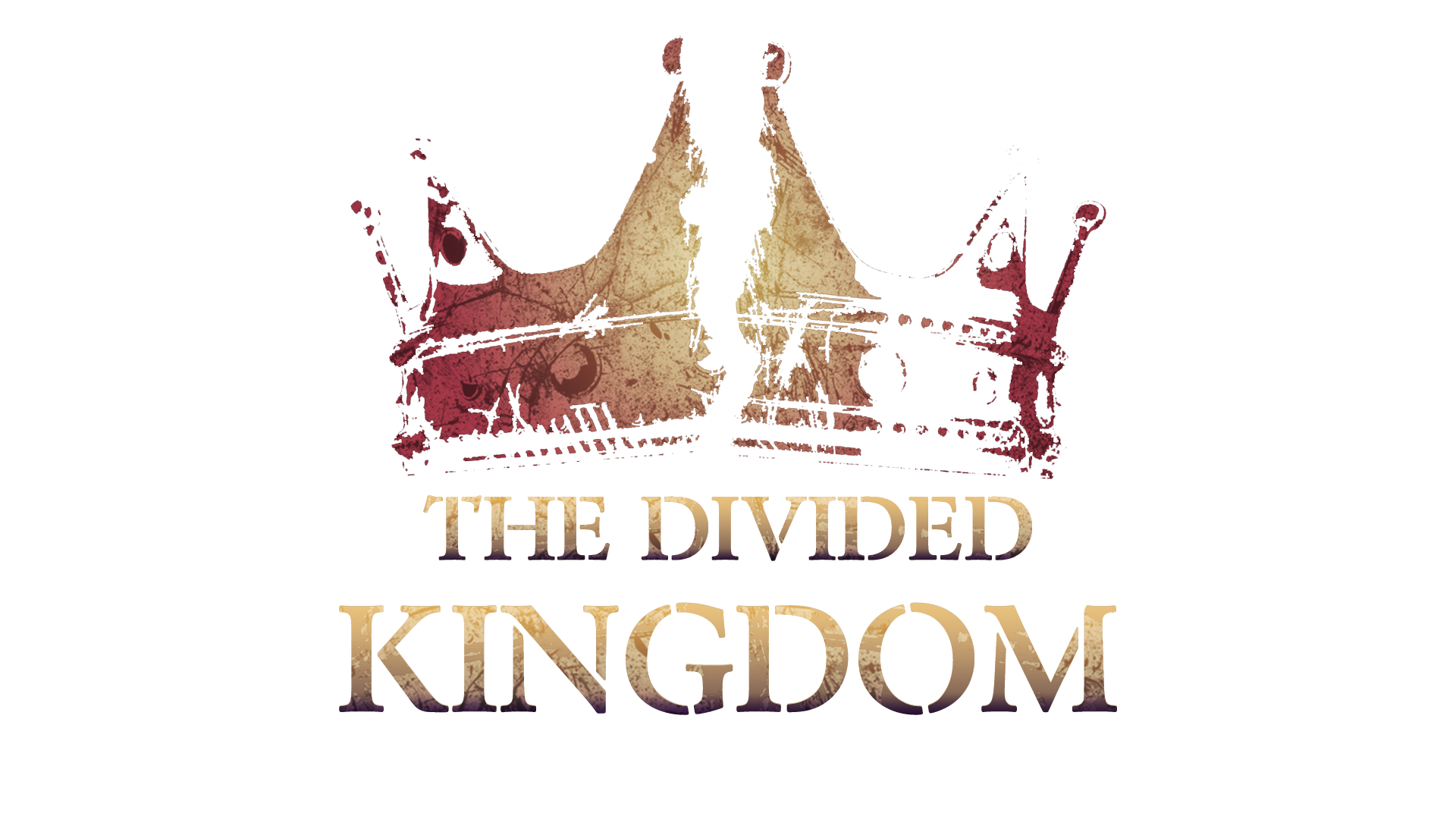 Ahab’s legacy in Judah
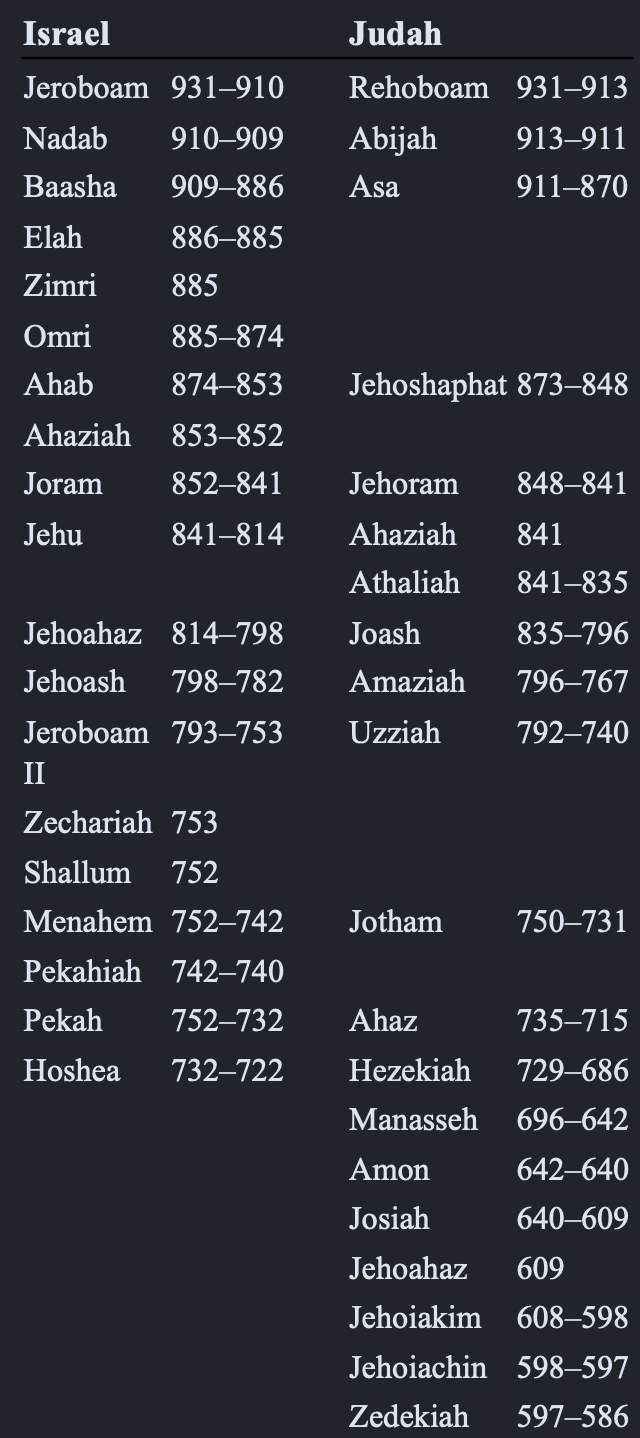 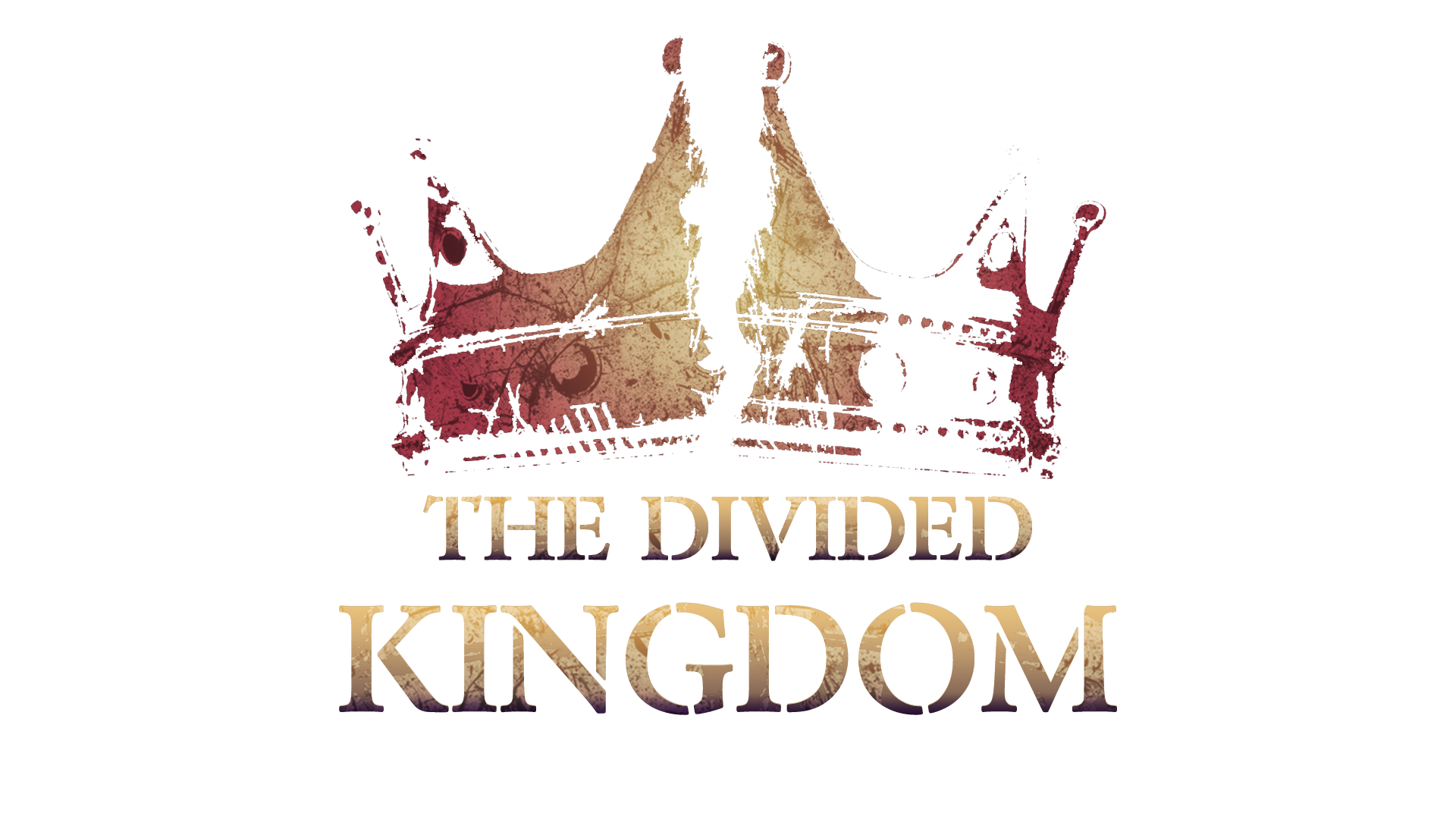 Ahab’s legacy in Judah
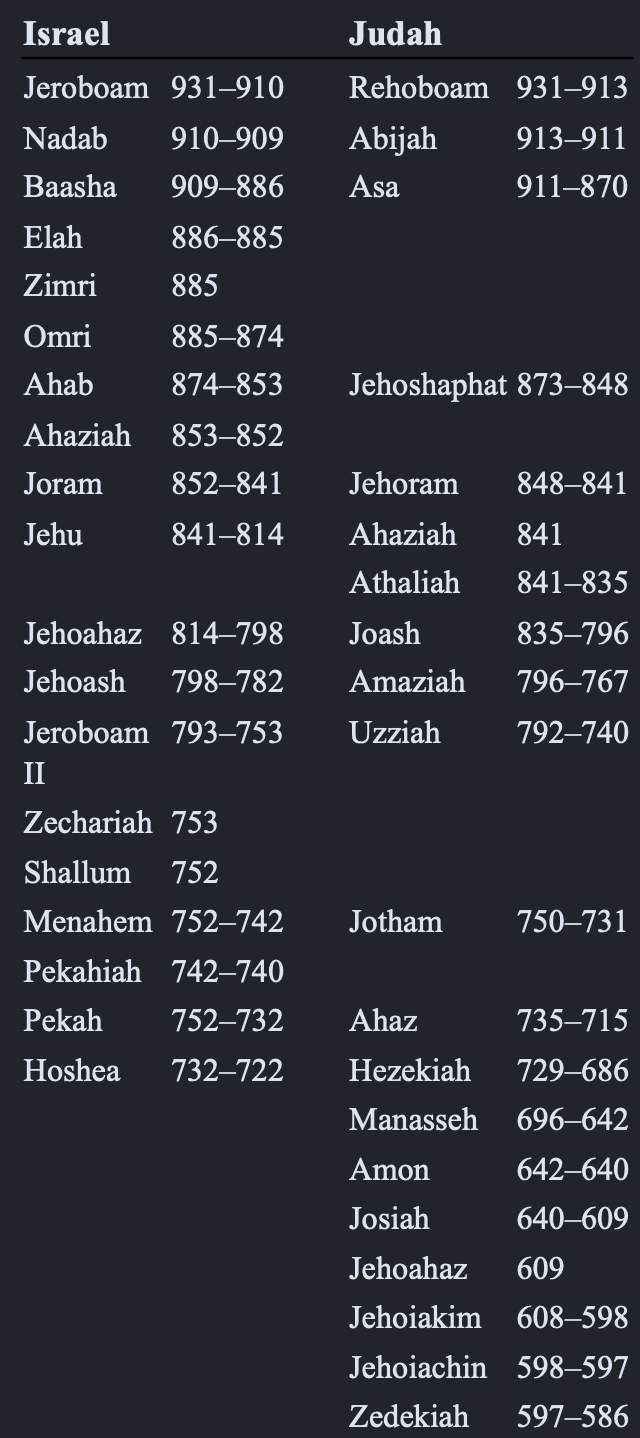 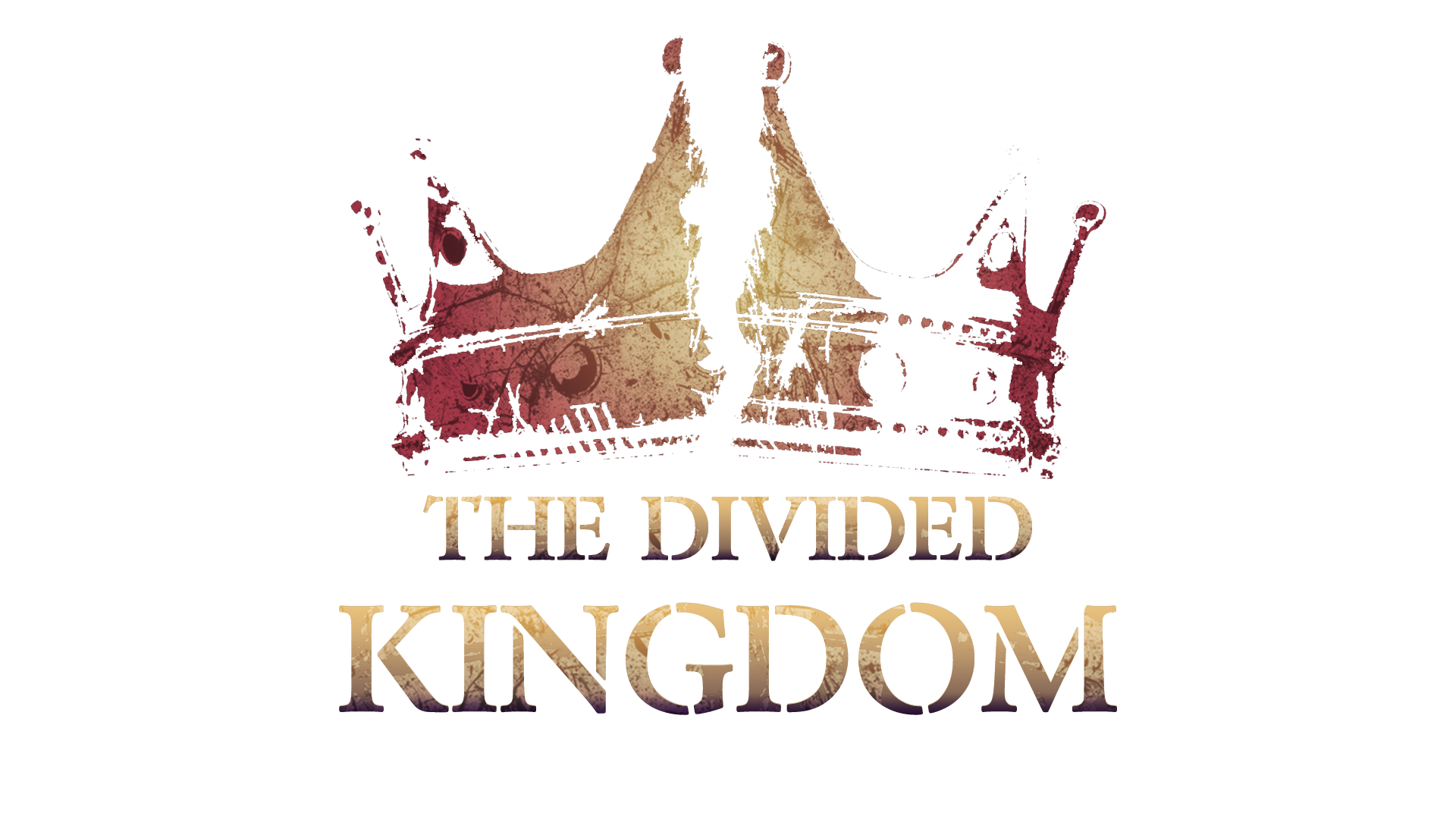 Ahab’s legacy in Judah
Seen in conflict with Moab (2Kings 3)
Seen in conflict with Aram (2Kings 5,6-7, 8)
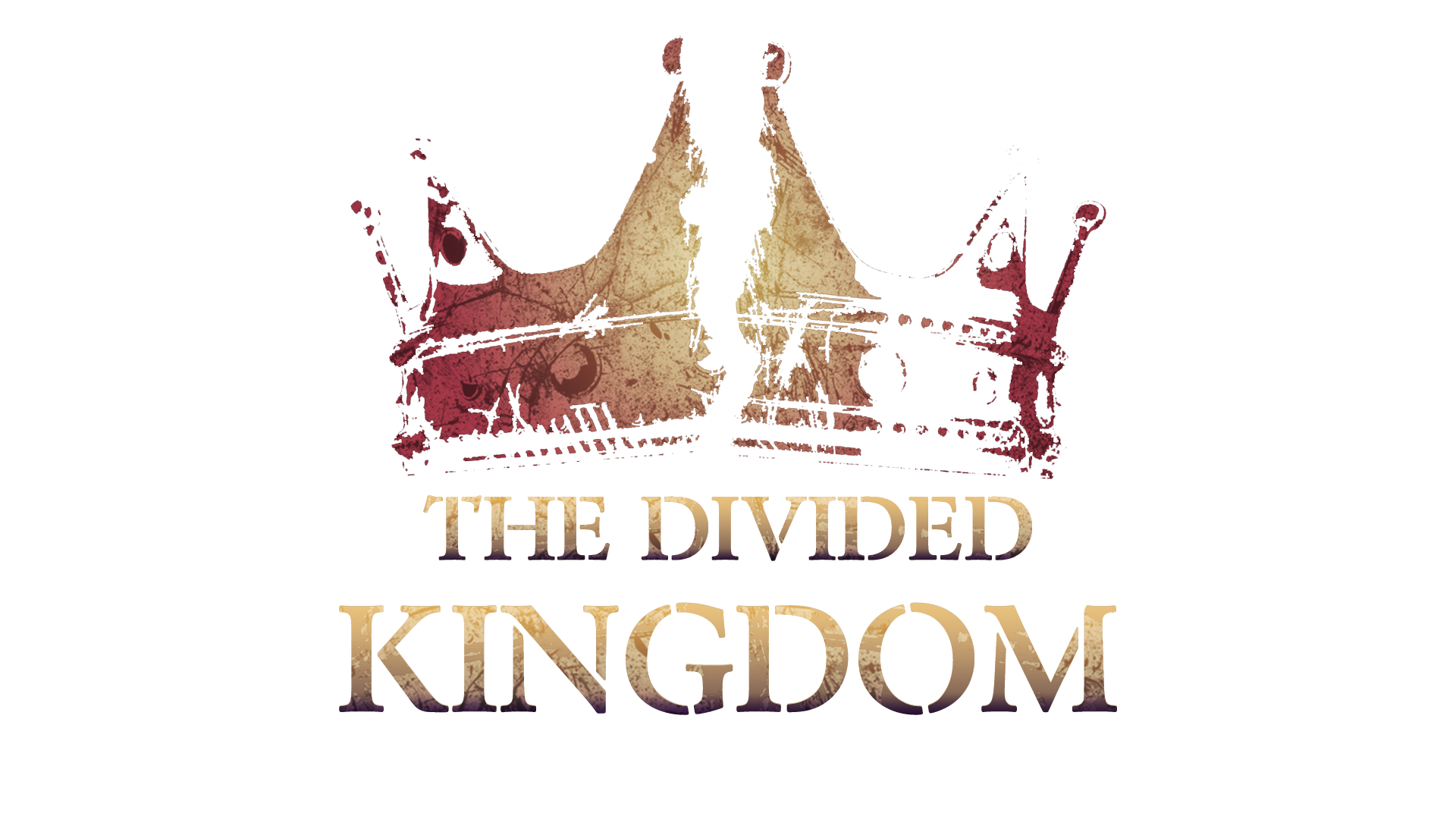 God Still Reigns!
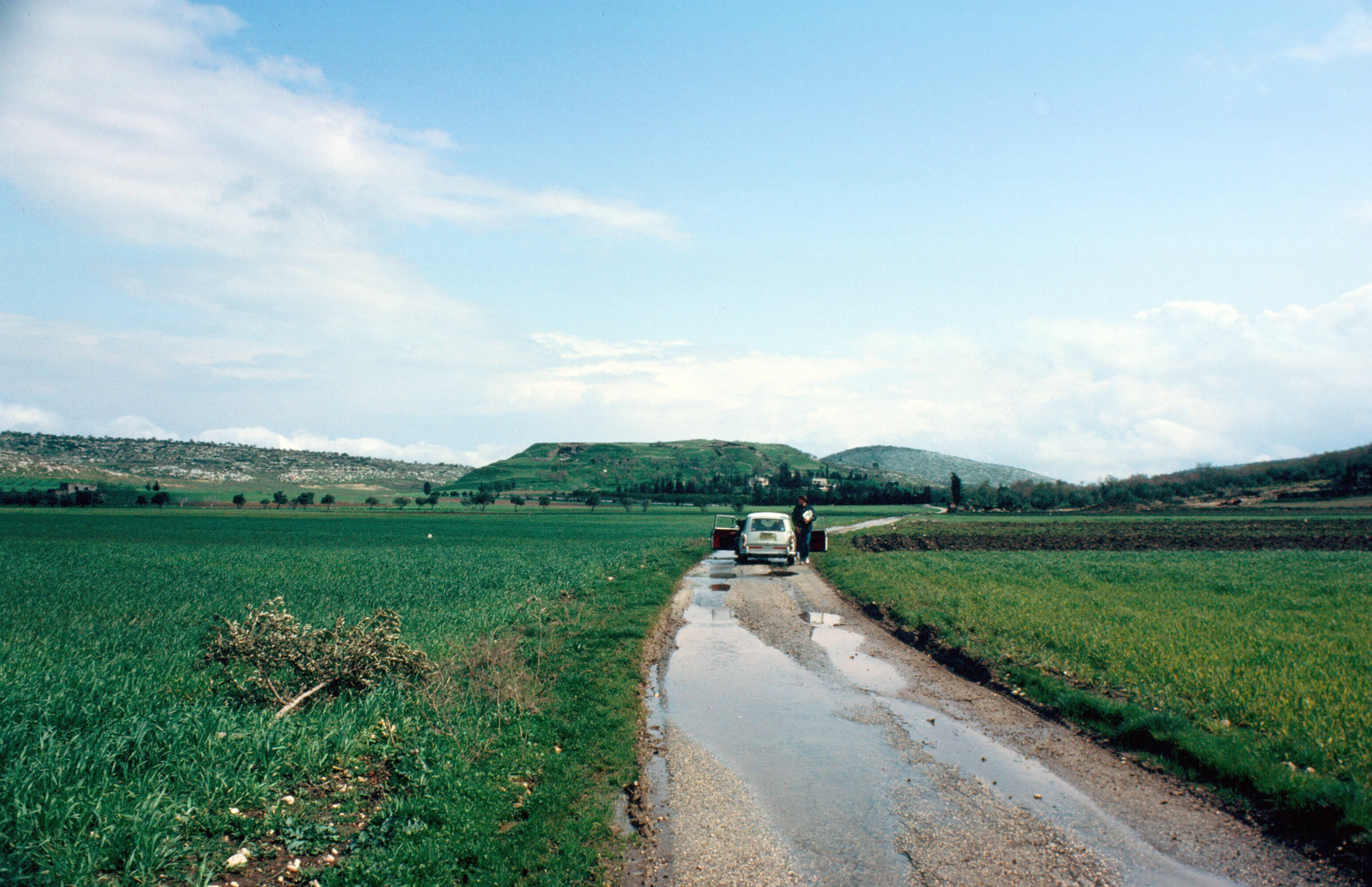 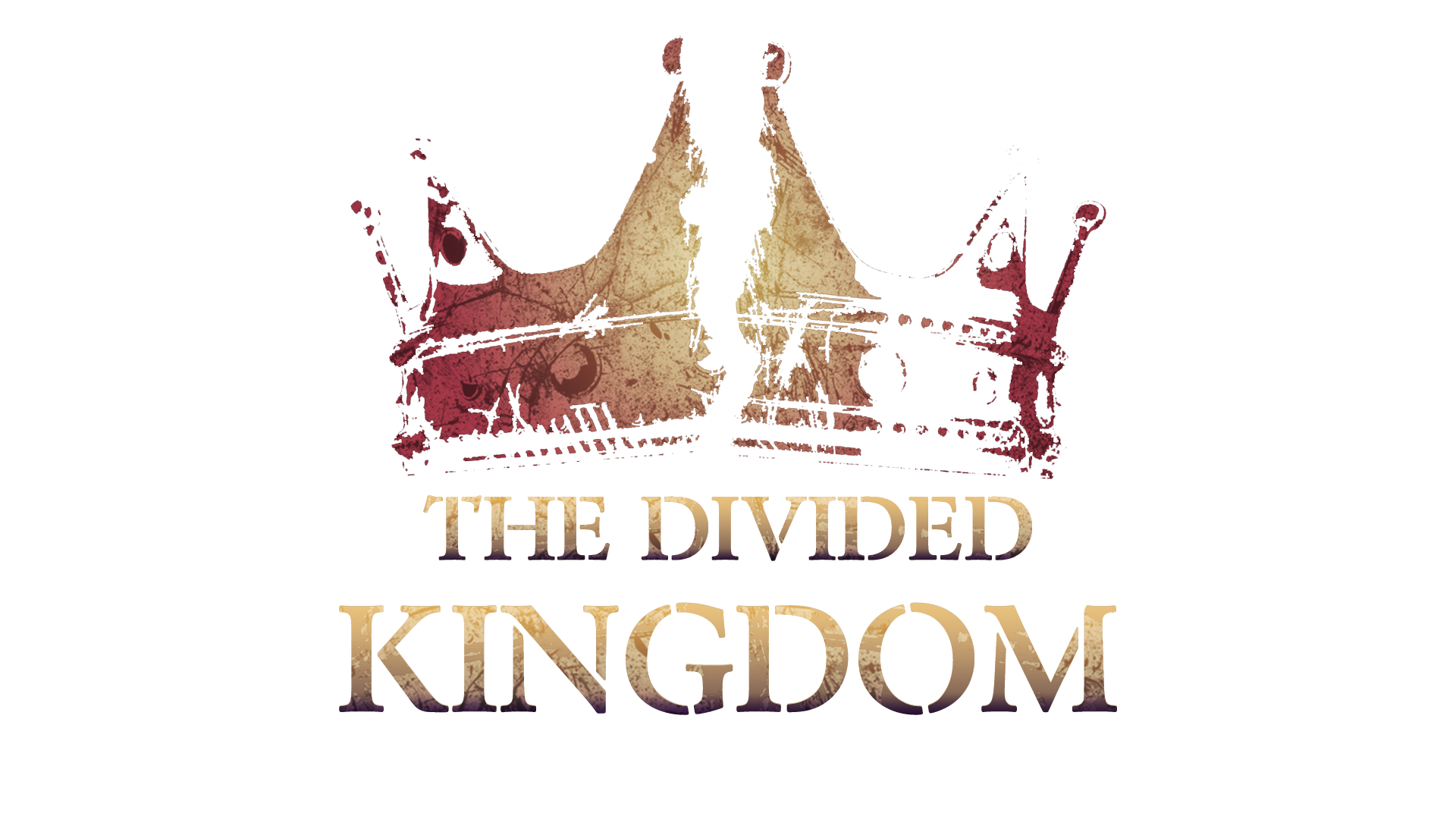 God Still Reigns!
Seen in conflict with Moab (2Kings 3)
Seen in conflict with Aram (2Kings 5,6-7, 8)
Seen in conflict with Edom (Obadiah)
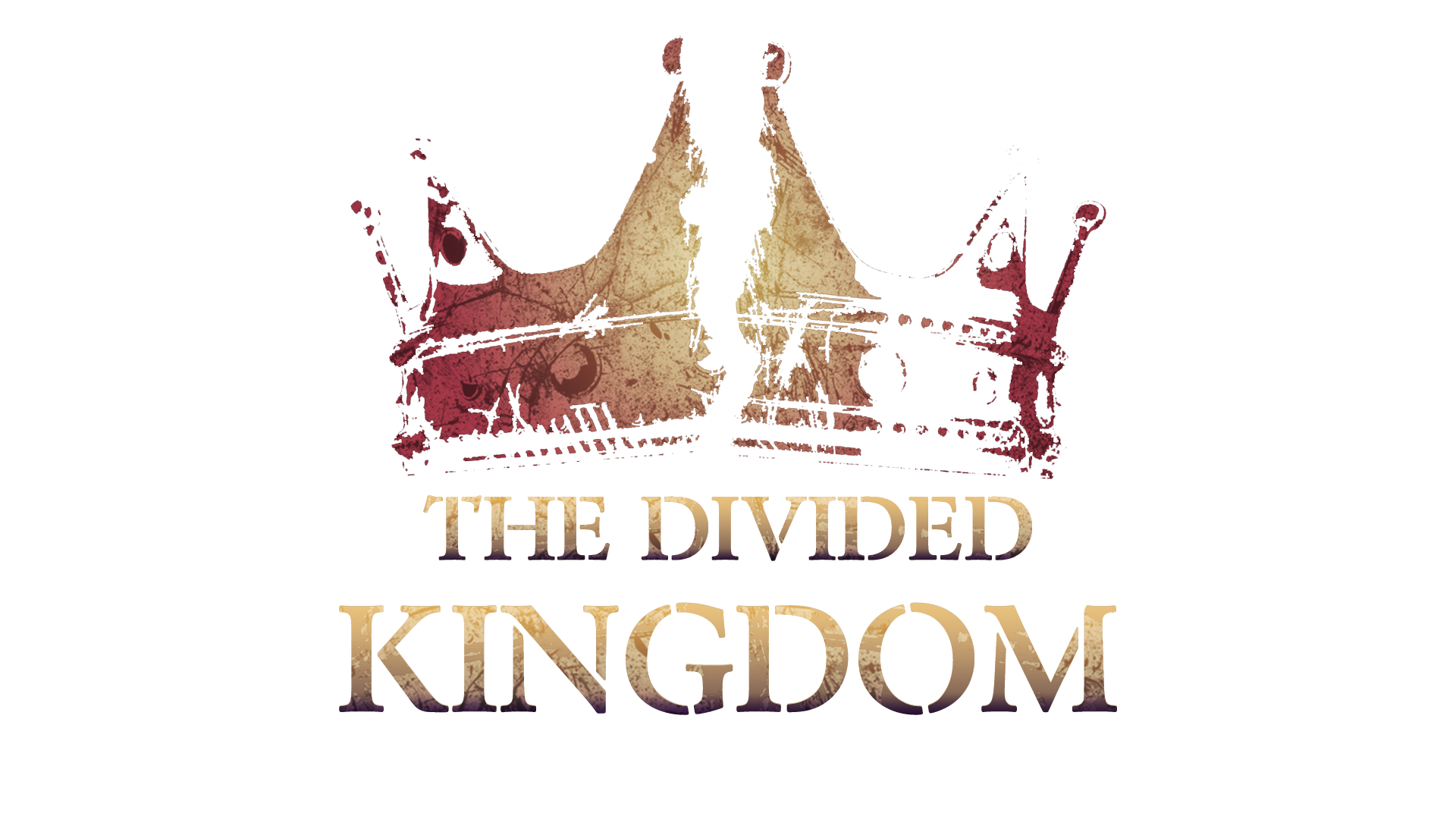 God Still Reigns!
Obadiah 21 (NASB95) 
21 The deliverers will ascend Mount Zion 
To judge the mountain of Esau, 
And the kingdom will be the Lord’s.
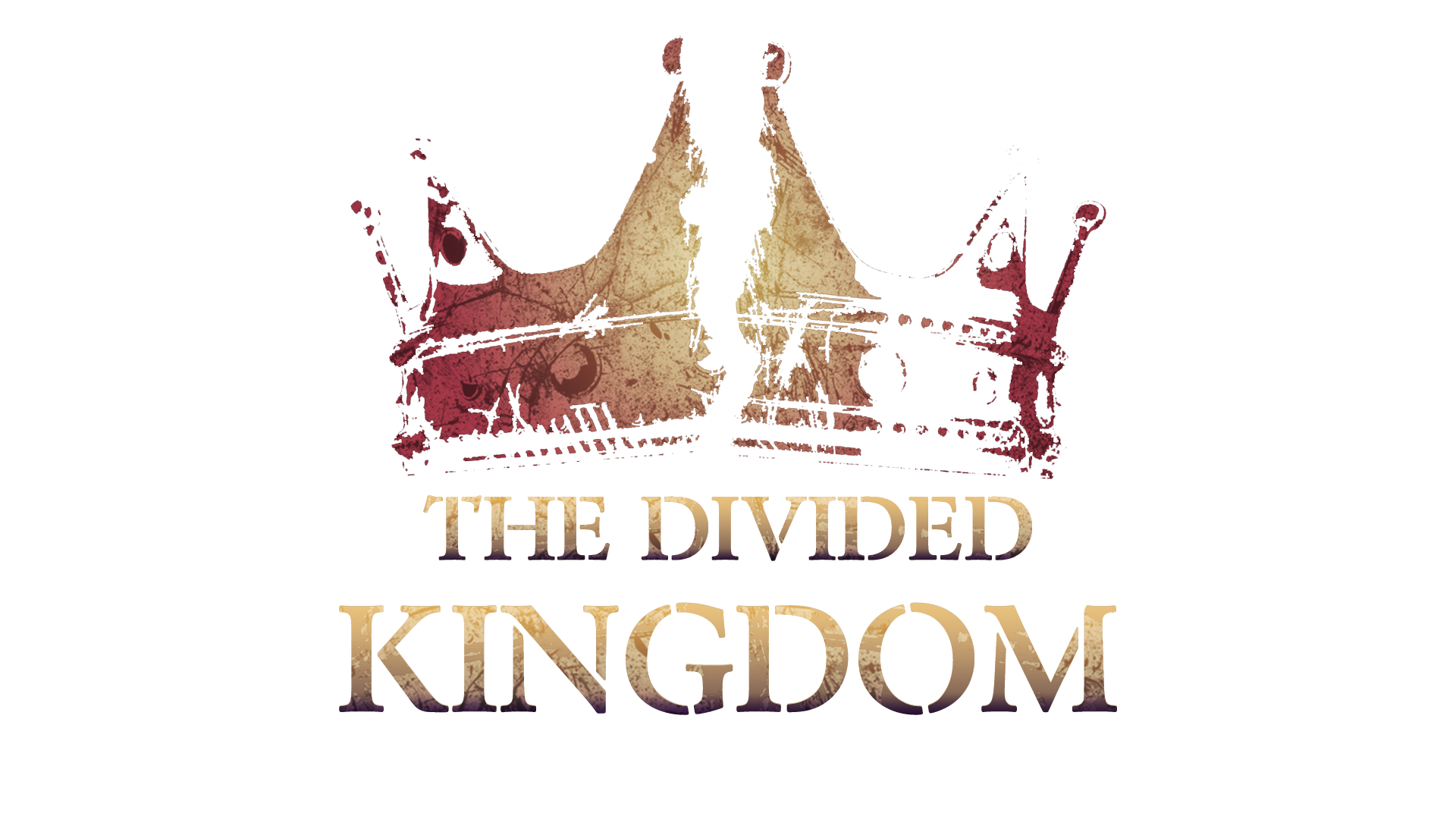 God Still Reigns!